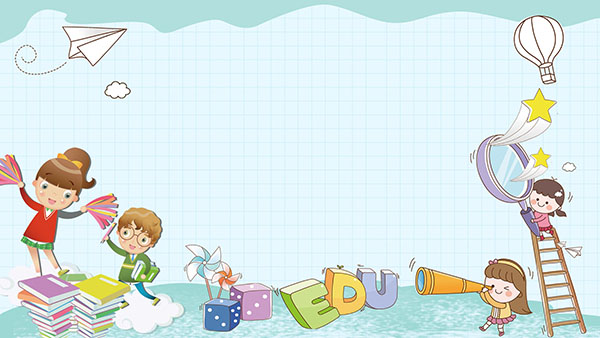 CHÀO MỪNG QUÝ THẦY CÔVÀ CÁC EM HỌC SINH!
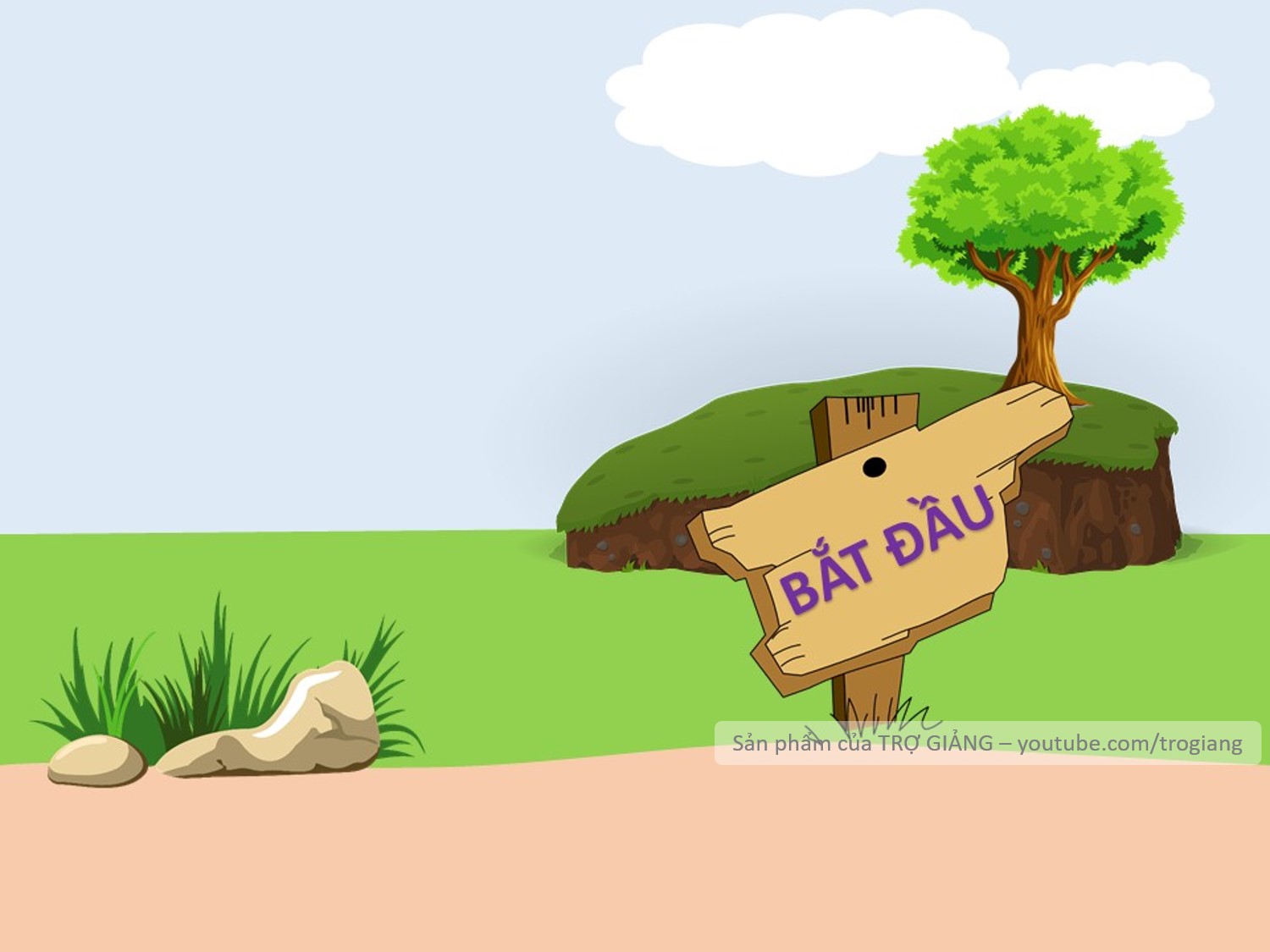 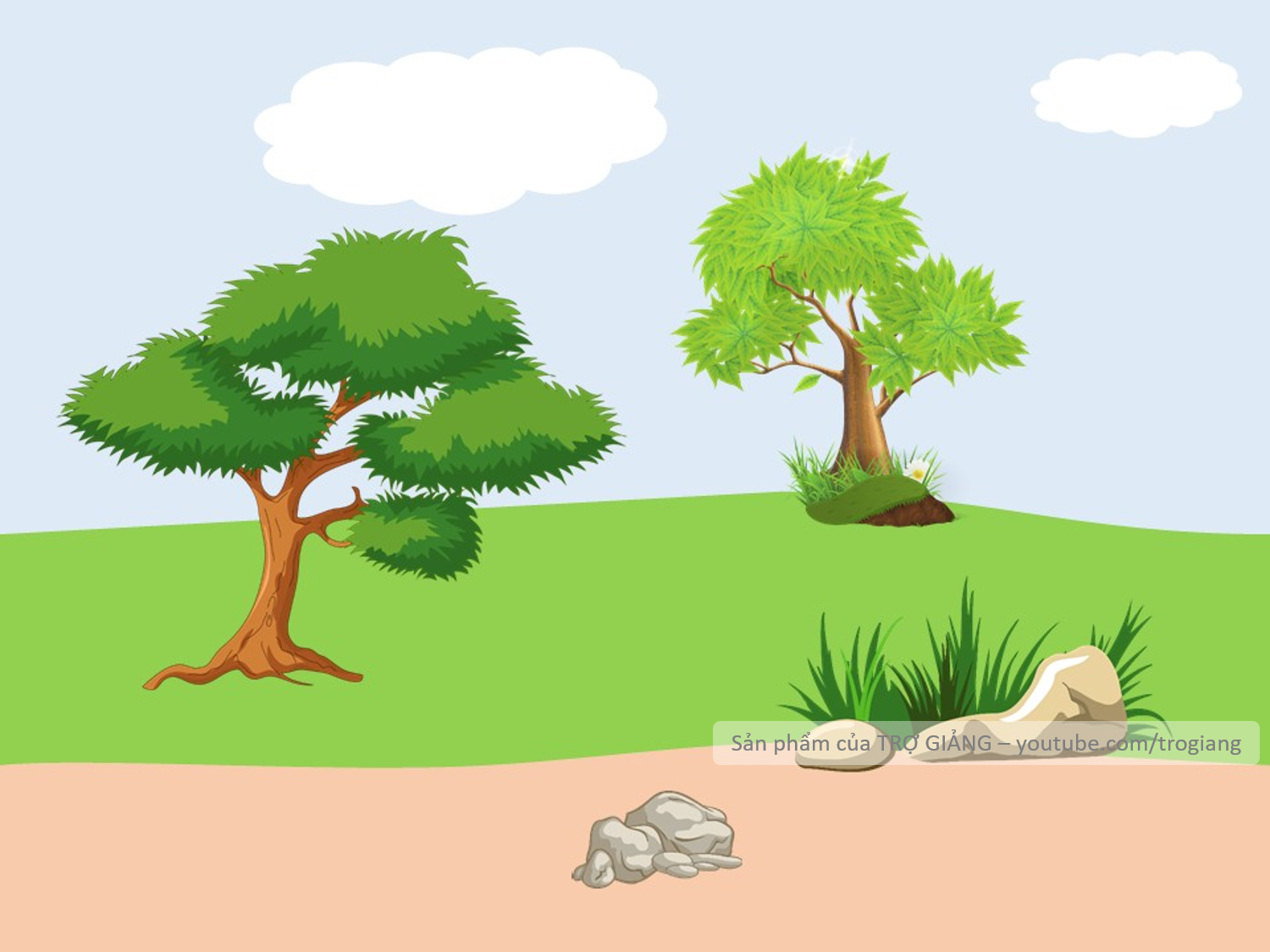 VƯỢT CHƯỚNG
NGẠI VẬT
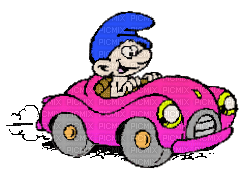 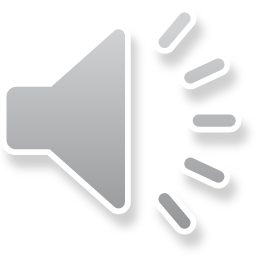 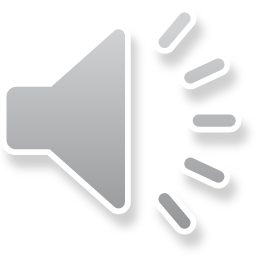 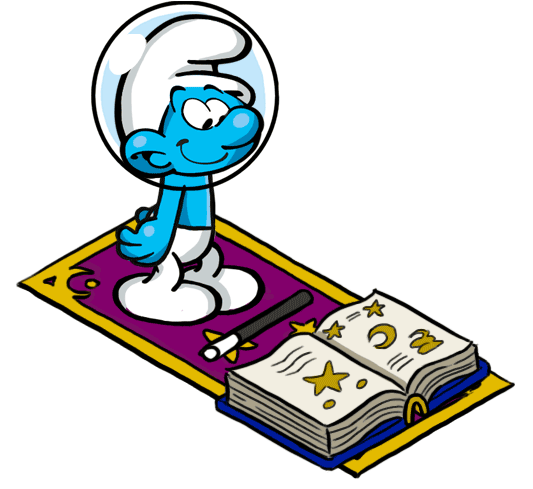 CÁCH CHƠI
Bước 1: Bấm vào màn hình ra câu hỏi
Bước 2: Bấm tiếp vào màn hình ra đáp án
Bước 3: Bấm vào chiếc xe của xì trum để vượt chướng ngại vật.
Trường hợp học sinh không có đáp án.
Bước 1: Bấm vào xì trum thảm bay sẽ ra đáp án.
Bước 2: Bấm tiếp vào màn hình để ra đáp án cuối cùng.
Bước 3: Bấm vào chiếc xe của xì trum để vượt chướng ngại vật.
Mẹo vặt : Bấm vào xì trum thảm bay sẽ mất đáp án mà xì trum thảm bay đưa ra, không bấm qua vòng cũng tự mất.
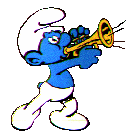 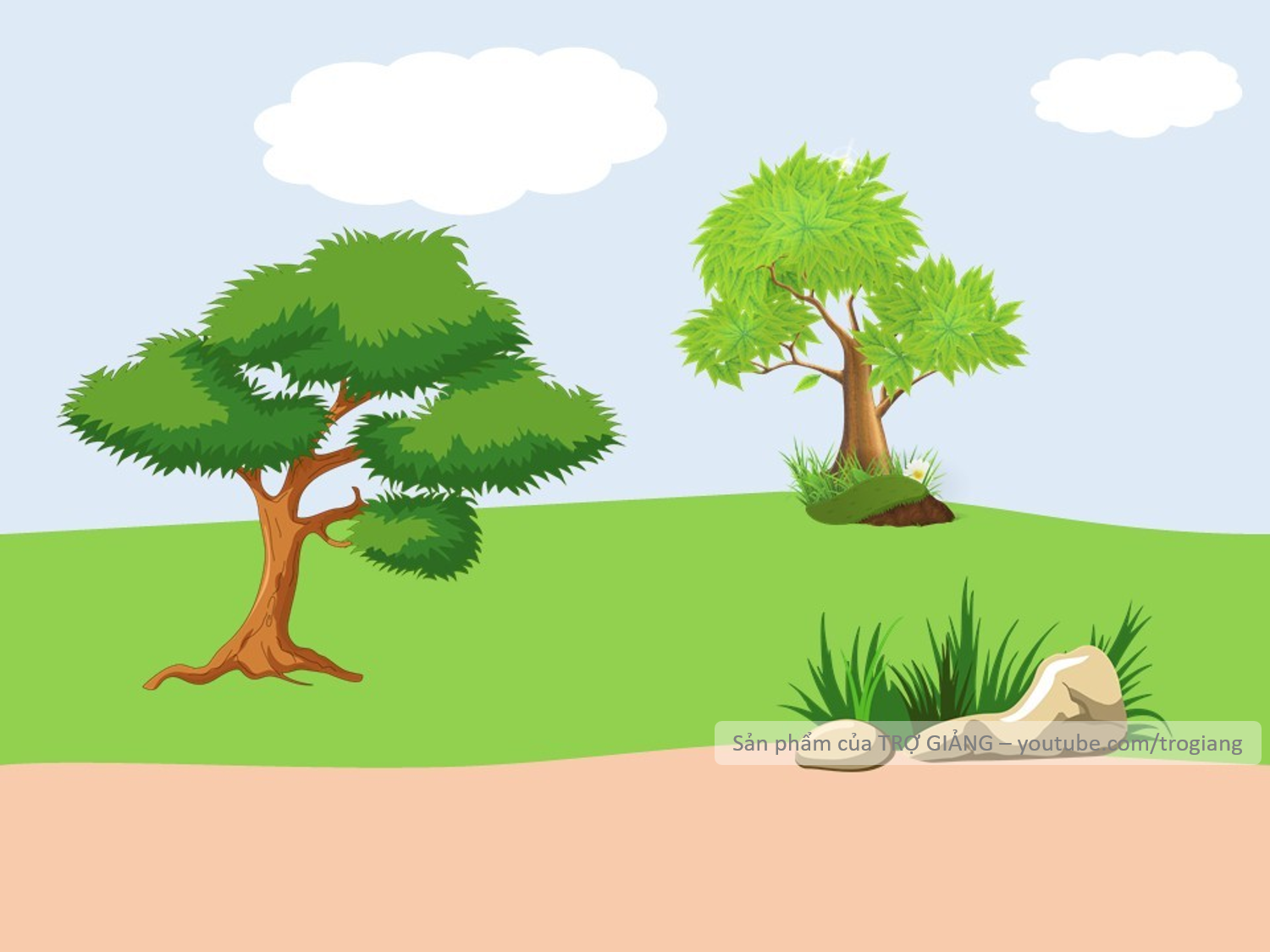 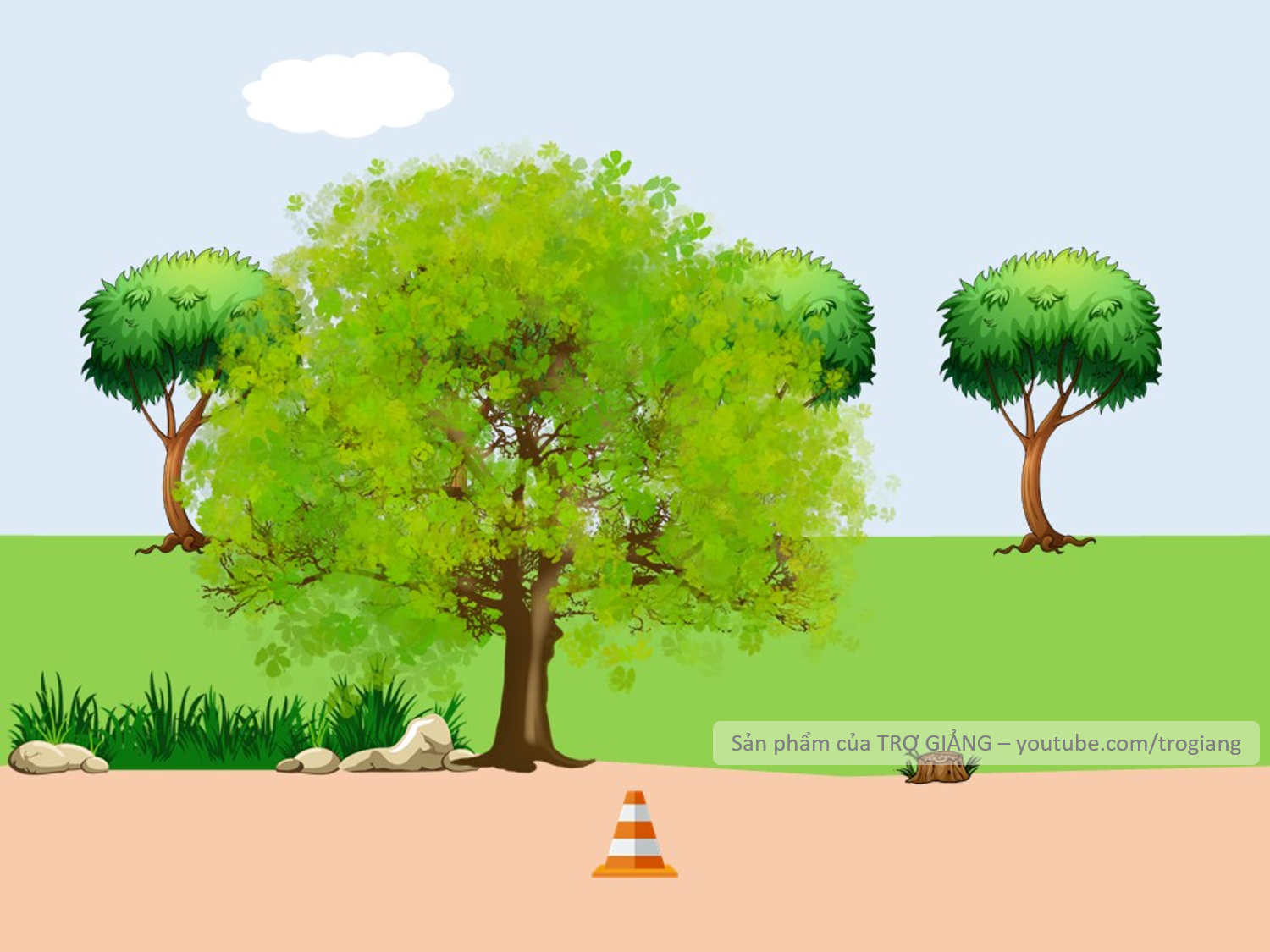 4 + 5 ....7
>
Không trả lời được thì mình giúp cho để qua vòng nhé!
2 Chân
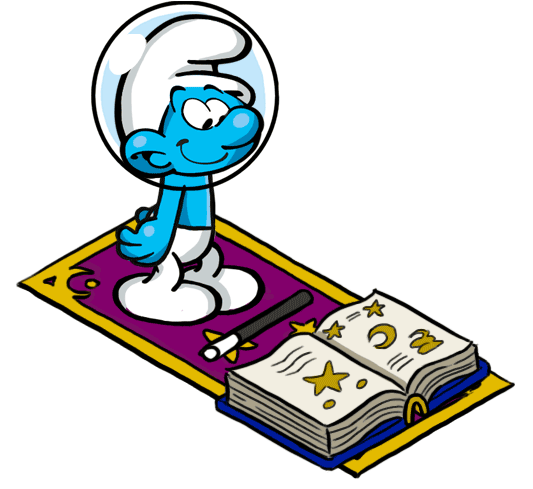 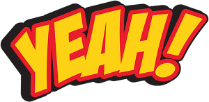 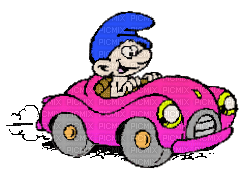 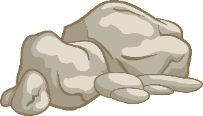 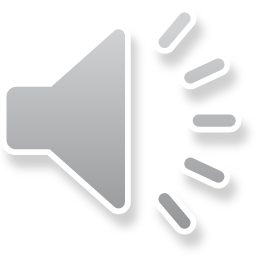 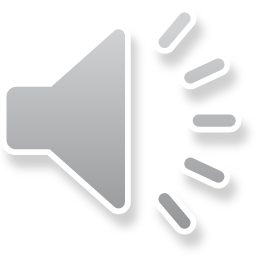 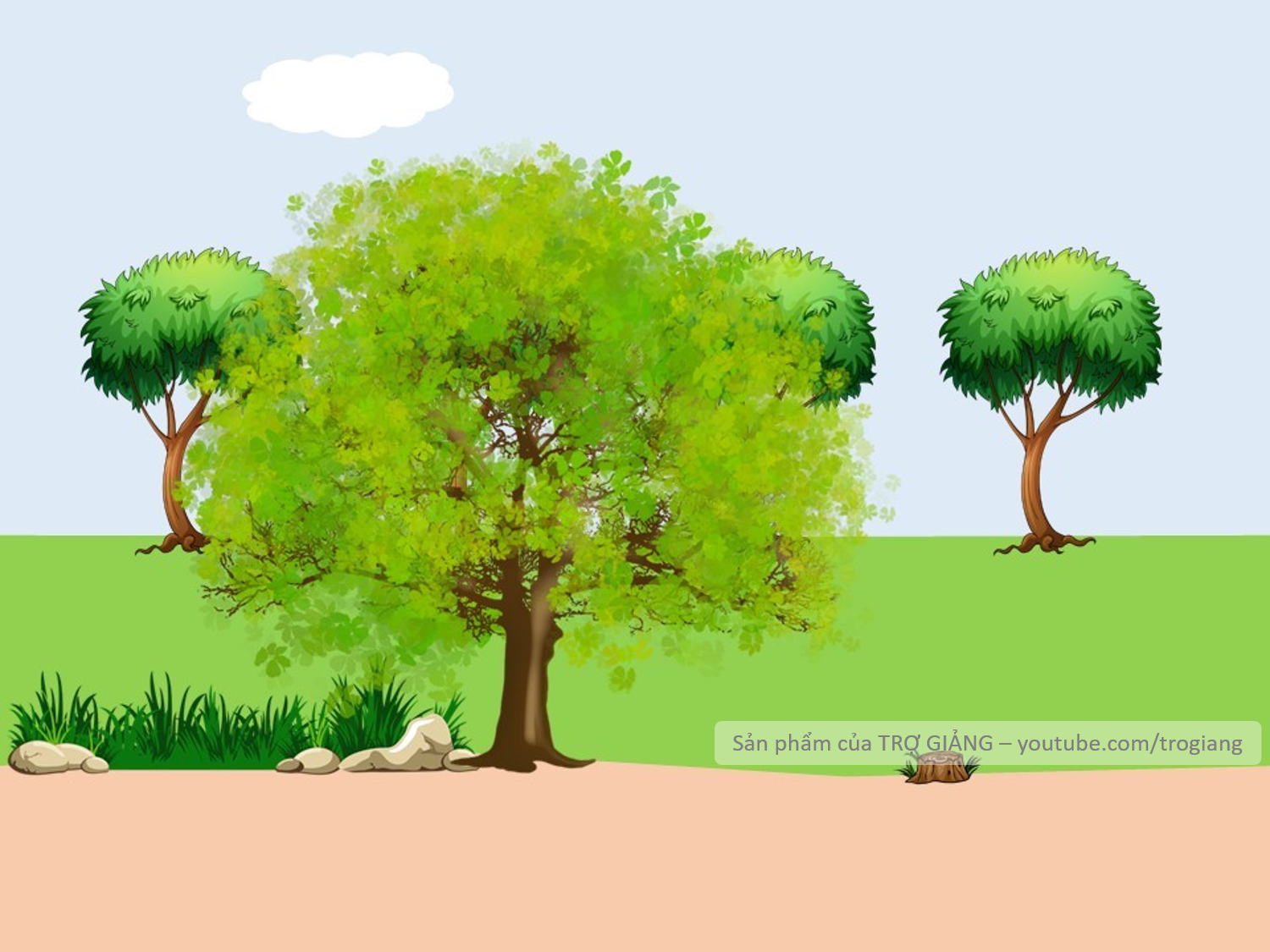 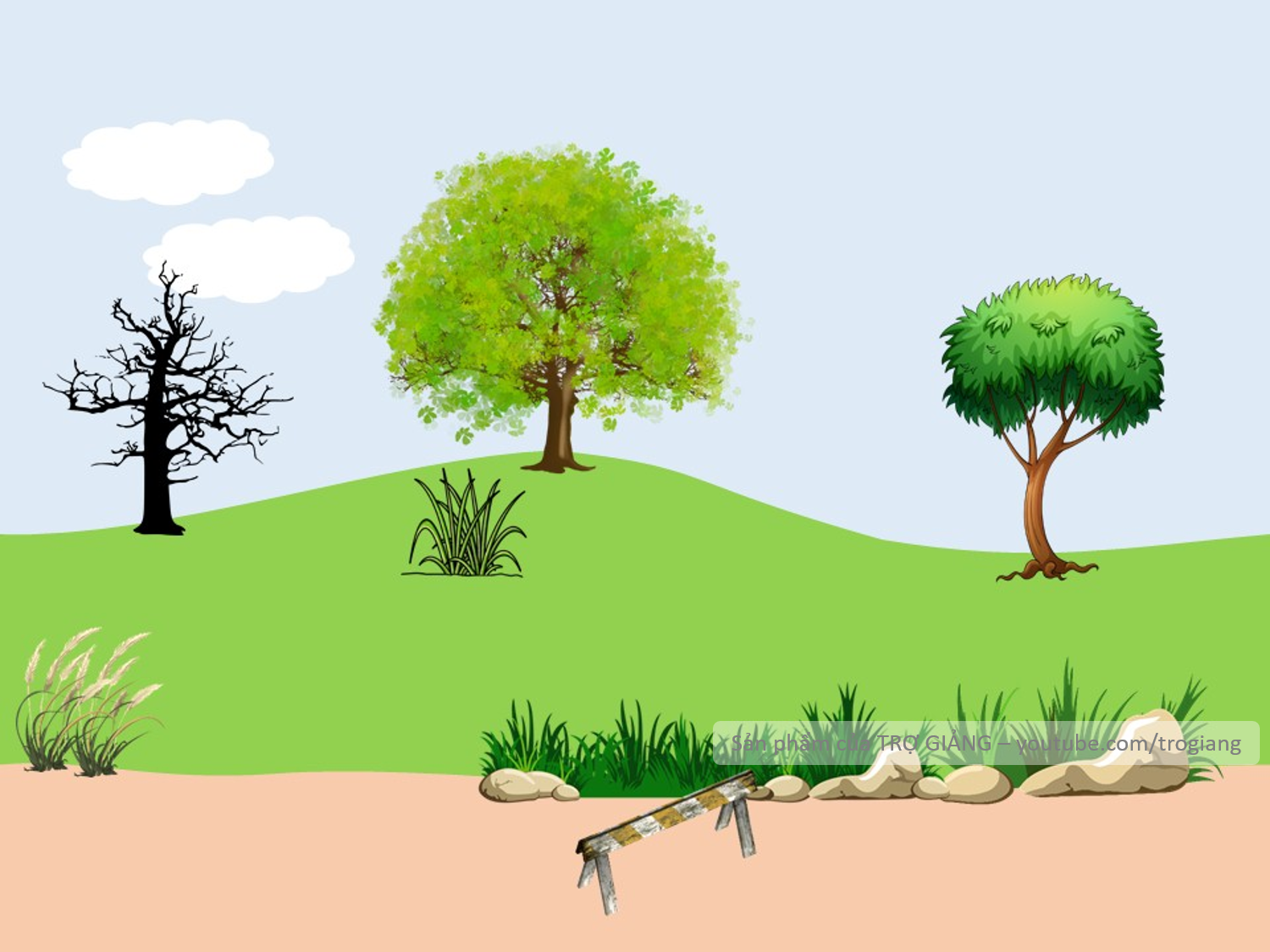 2 + 5........8
<
Không trả lời được thì mình giúp cho để qua vòng nhé!
Đáp án số 2
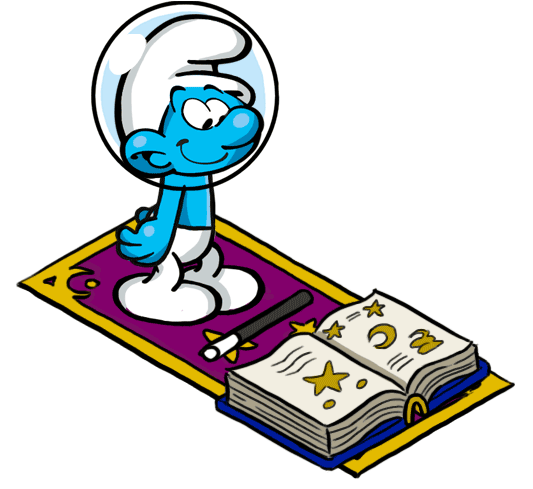 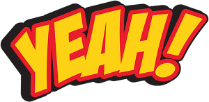 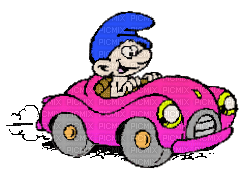 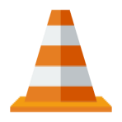 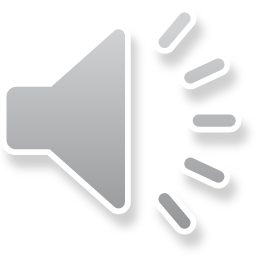 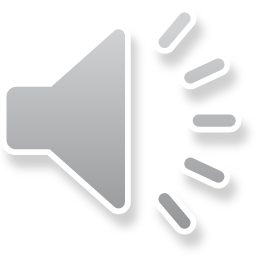 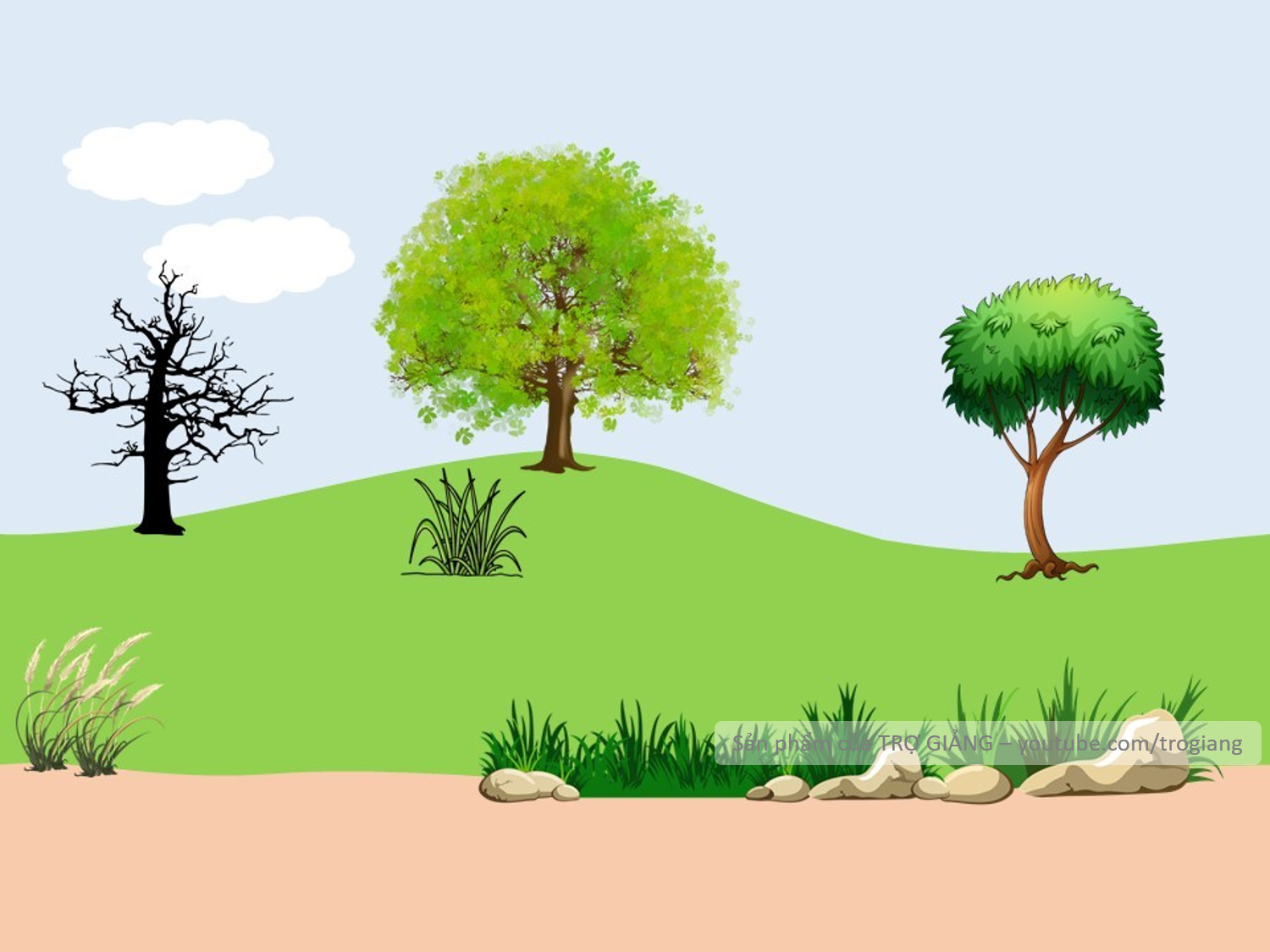 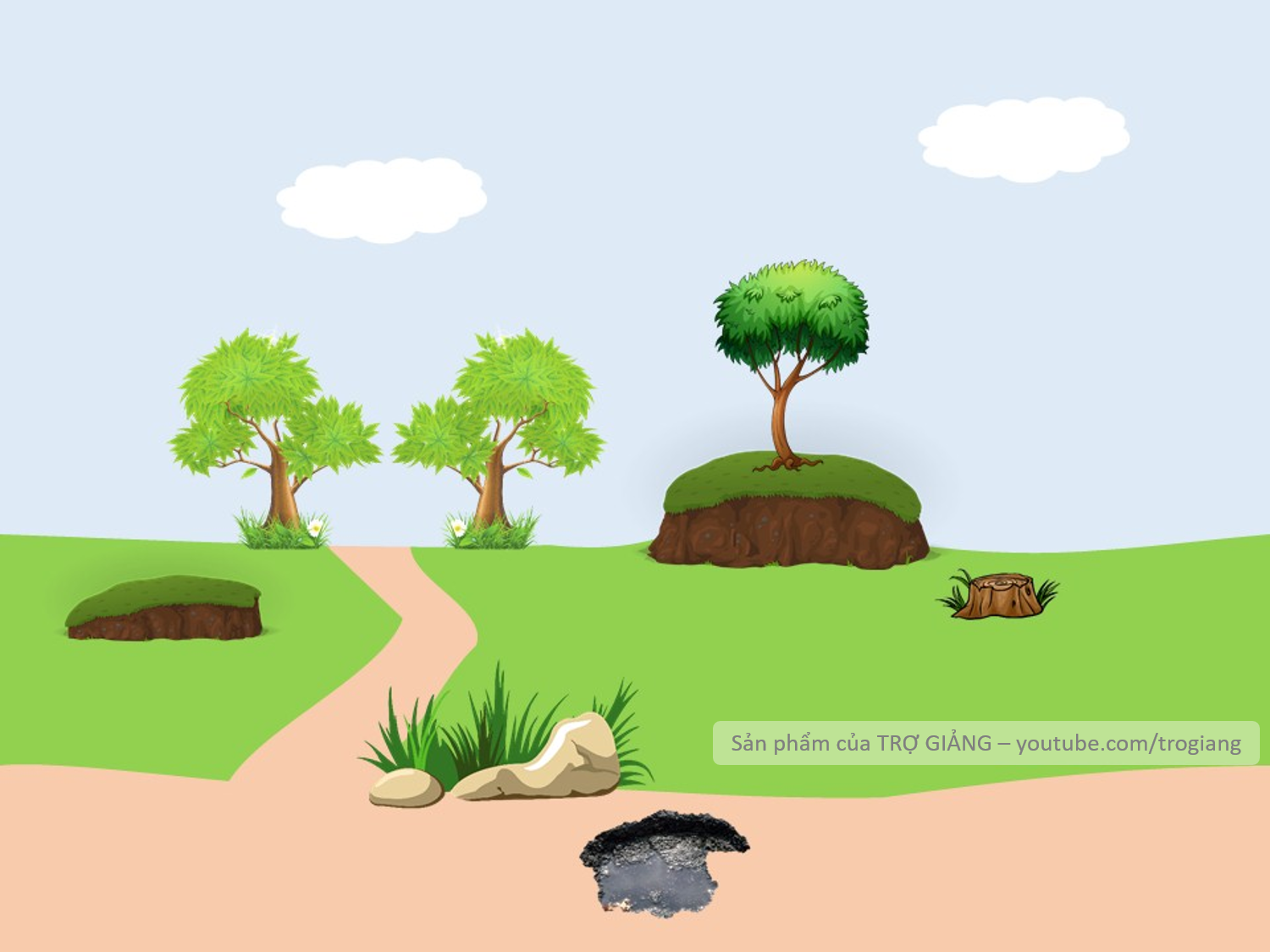 2 + 3 .....5
=
Không trả lời được thì mình giúp cho để qua vòng nhé!
Đáp án số 3
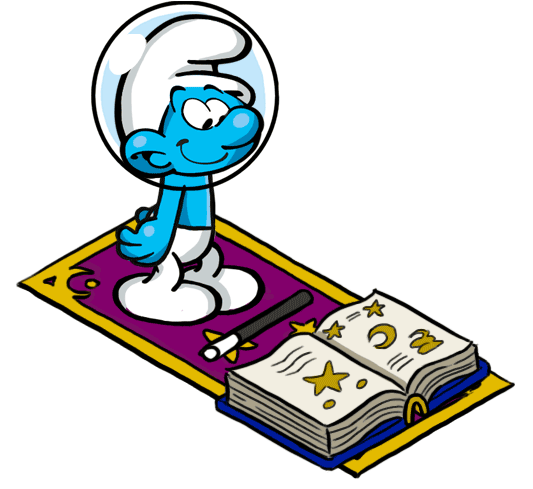 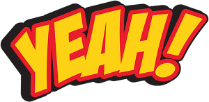 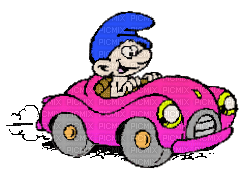 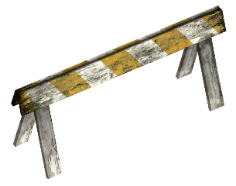 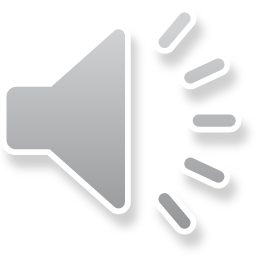 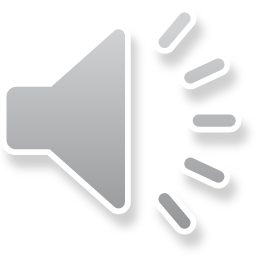 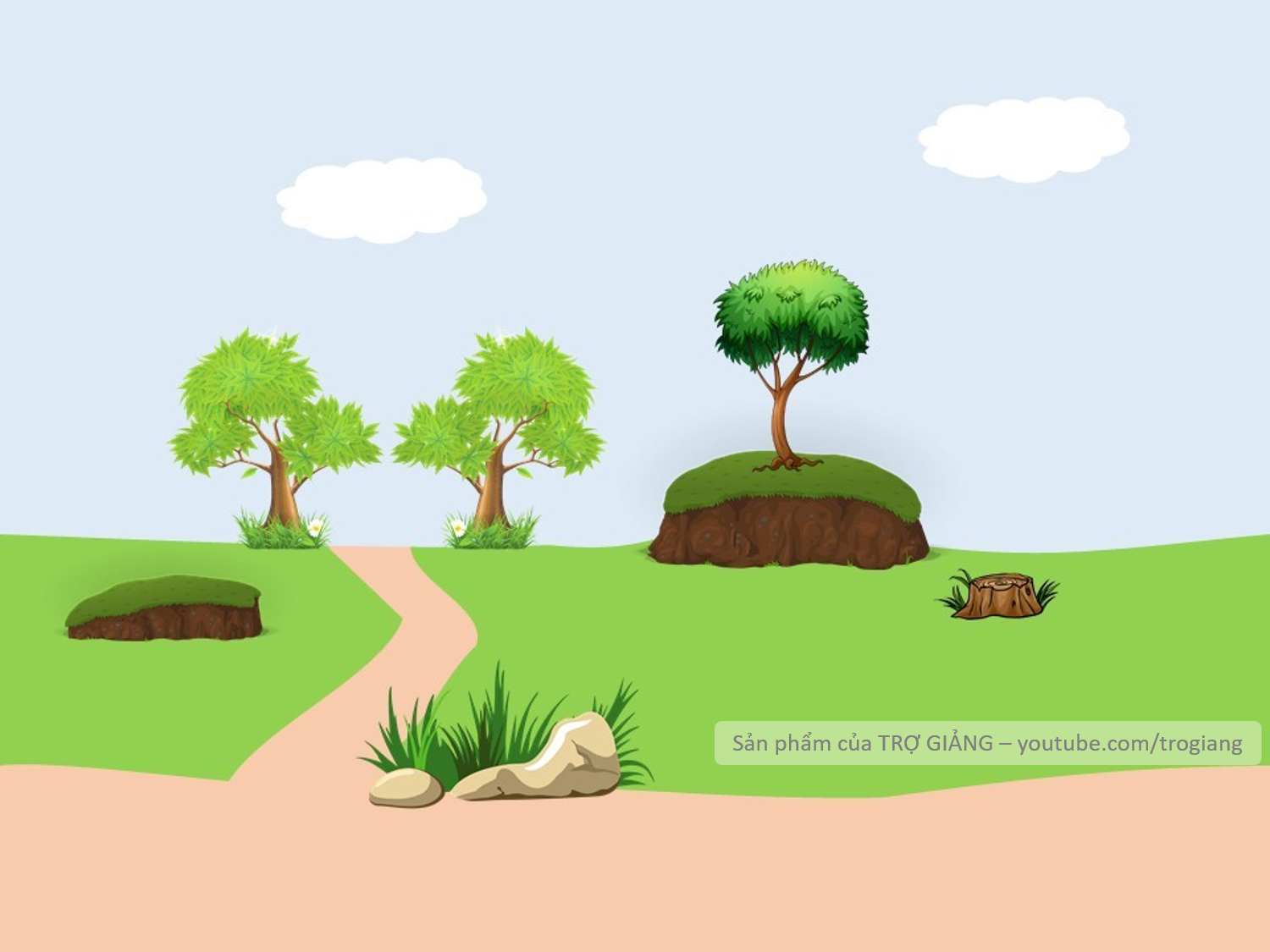 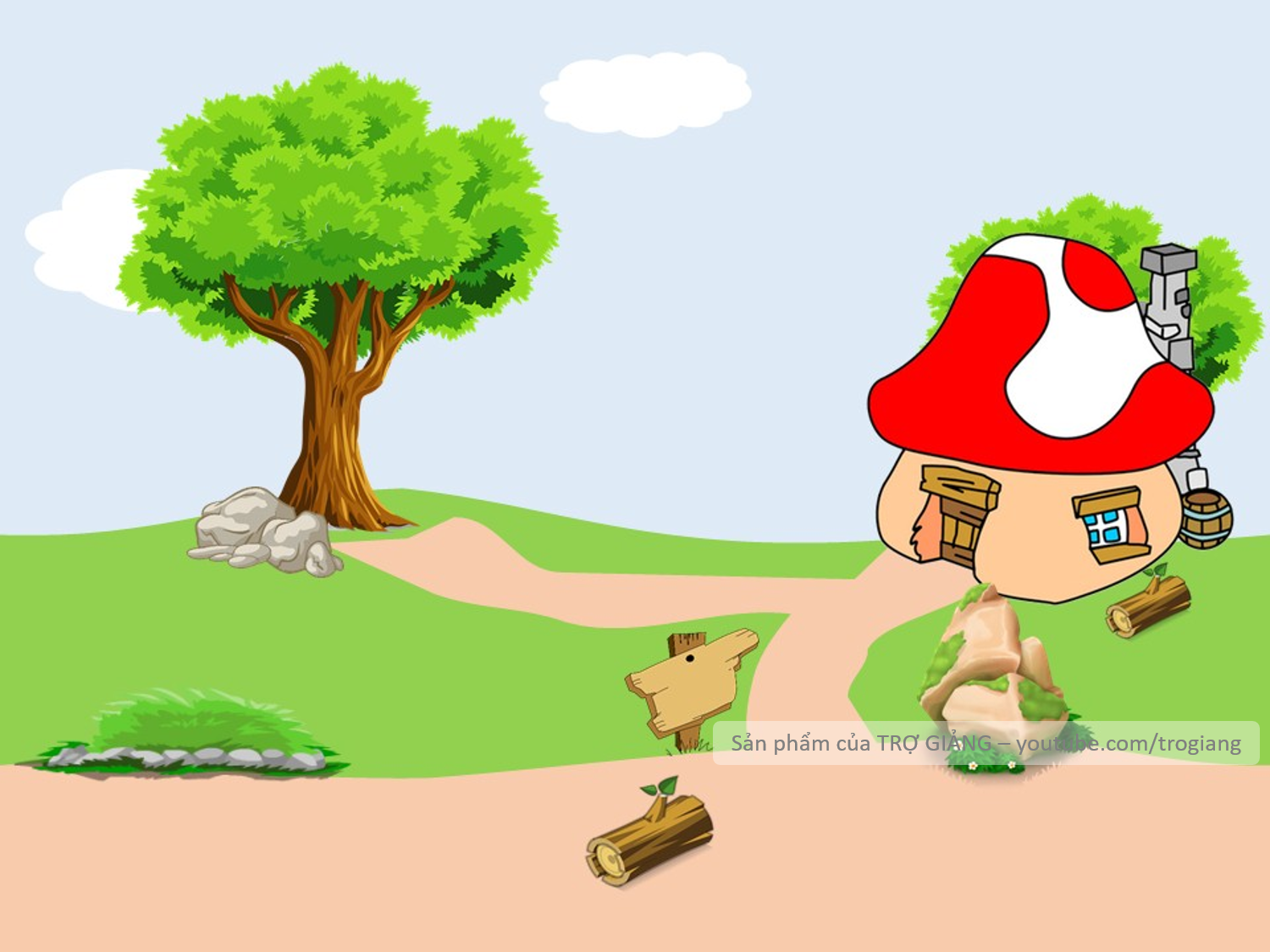 3 + 3 = ?
6
Không trả lời được thì mình giúp cho để qua vòng nhé!
Đáp án số 4
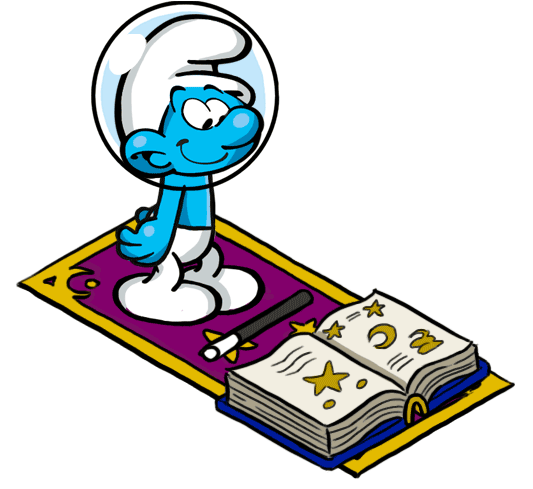 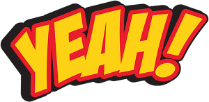 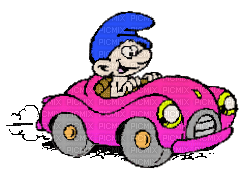 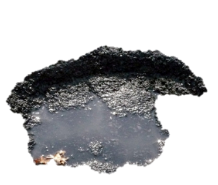 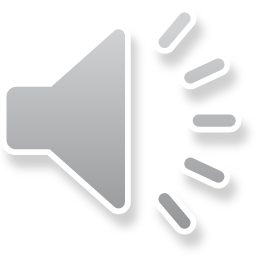 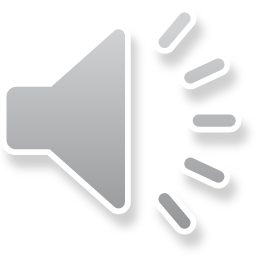 EM ÔN LẠI NHỮNG GÌ ĐÃ HỌC
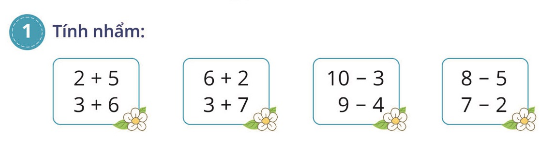 = 7
= 8
= 7
= 3
= 9
= 10
= 5
= 5
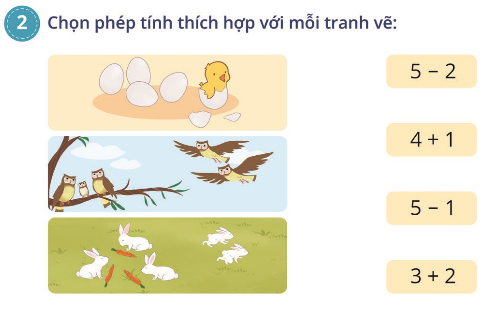 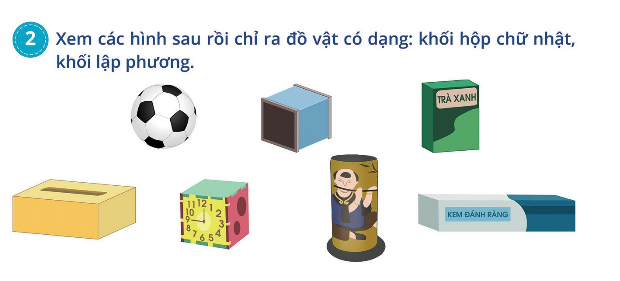 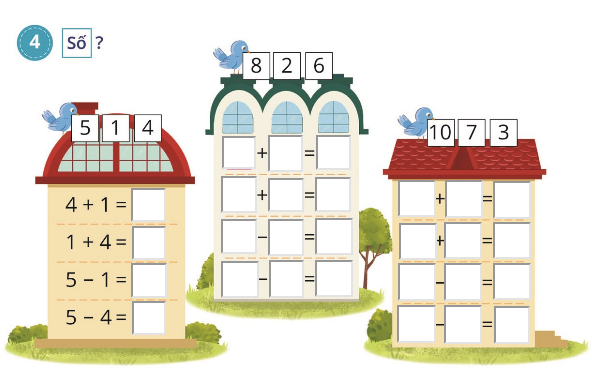 4
6      2      8
2      6      8
5
7      3    10
8      2      6
5
3      7     10
4
8      6      2
10     3      7
1
10      7      3
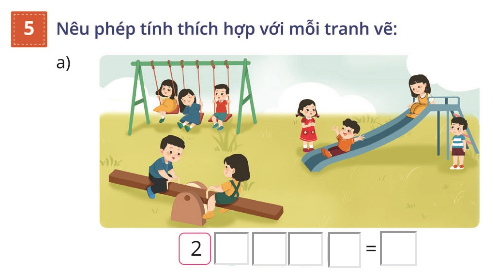 +    3    +    4       9
Xem video
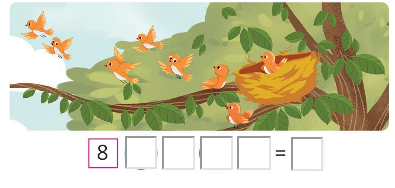 -      2    -      3        3
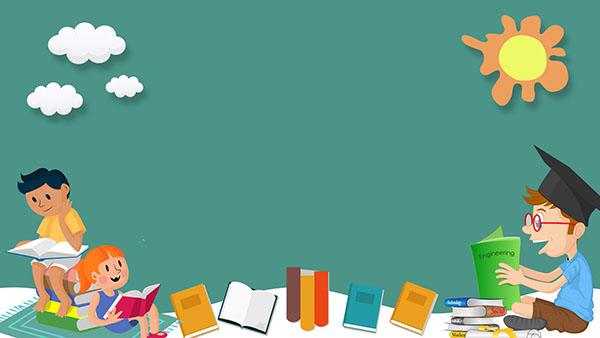 Củng cố bài học